Em có suy nghĩ gì khi quan sát một số hình ảnh sau.
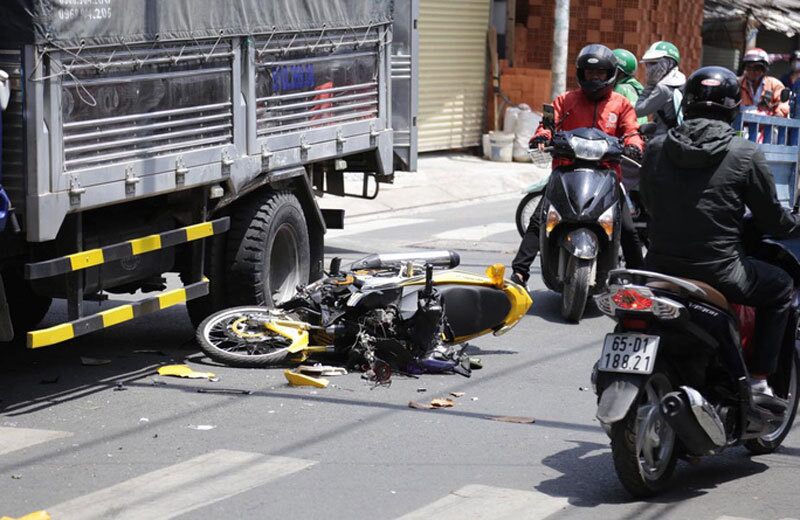 Xe máy vỡ nát sau khi tông ô tô tải, nam thanh niên bị thương nặng ngày 29/4/2020 tại quận Tân Phú, TP.HCM.
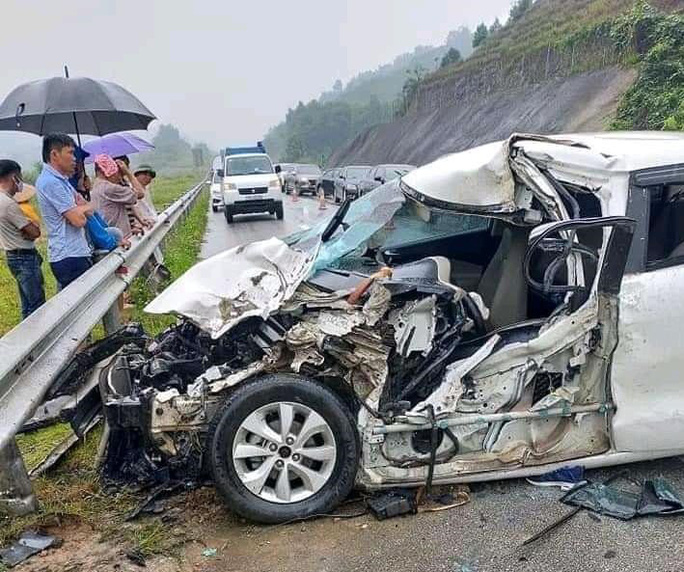 Vụ tai nạn giao thông xảy ra trên cao tốc Nội Bài - Lào Cai ngày 1-5 khiến 2 người bị thương
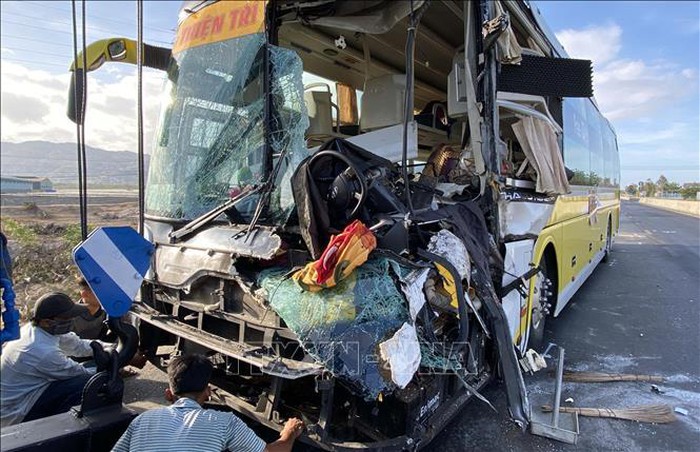 Khoảng 4 giờ 15 phút ngày 30/4/2020, tại Km 567, quốc lộ 1A, địa bàn tỉnh Ninh Thuận) xảy ra vụ tai nạn giao thông giữa xe khách giường nằm mang biển kiểm soát 85B - 003.10 và xe tải mang biển kiểm soát 51D - 07228 khiến một người bị trọng thương, đầu xe khách nát vụn.
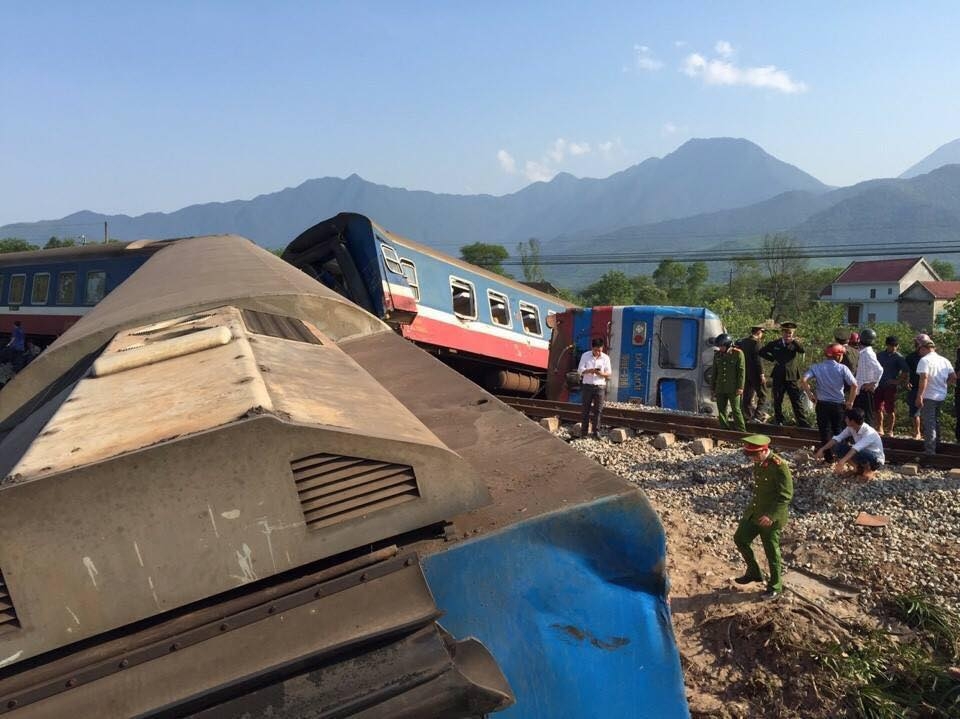 Tai nạn đường sắt nghiêm trọng vào 14h40 ngày 20/2 /2017 tại km 738+245, khu gian Lăng Cô - Cầu Hai – Tỉnh Thừa Thiên Huế, làm 3 người chết tại chỗ.
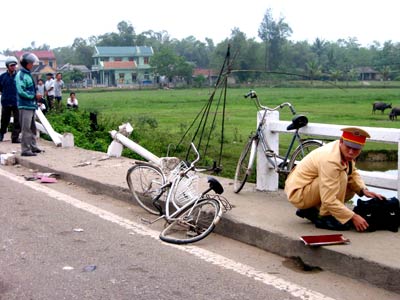 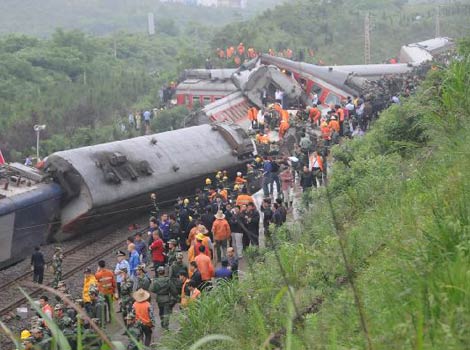 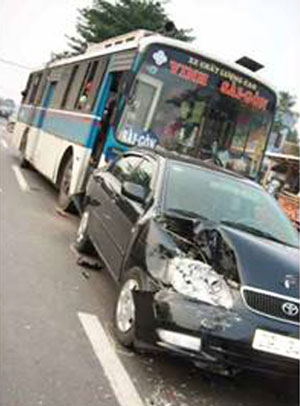 Tiết 15:
THỰC HÀNH NGOẠI KHÓA
Thông tin, sự kiện
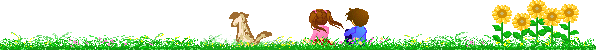 SỐ LIỆU TAI NẠN GIAO THÔNG
-
Tổng cộng có 79 người tử vong do tai nạn giao thông trong 4 ngày nghỉ lễ 30/4 và 1/5 năm 2020 tại Việt Nam.
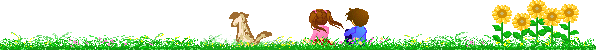 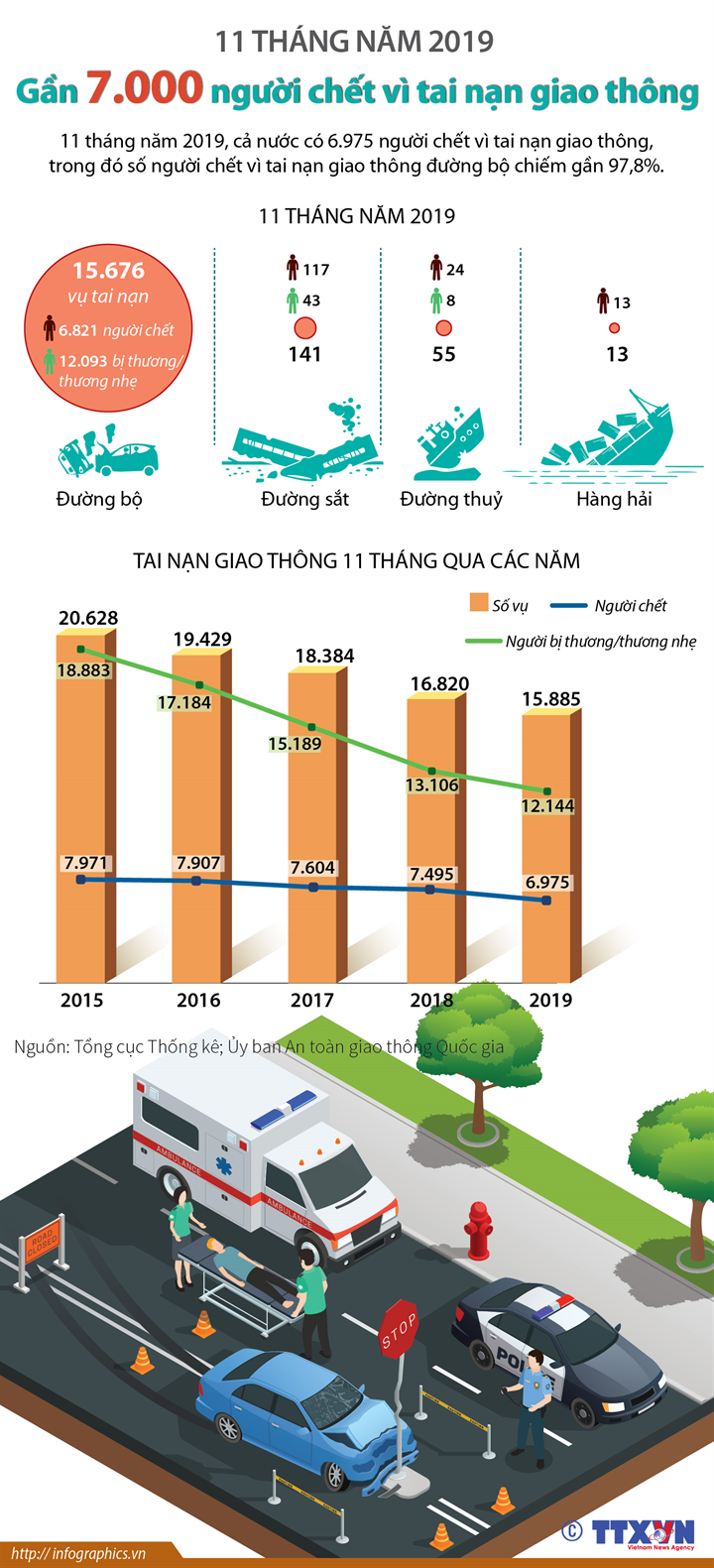 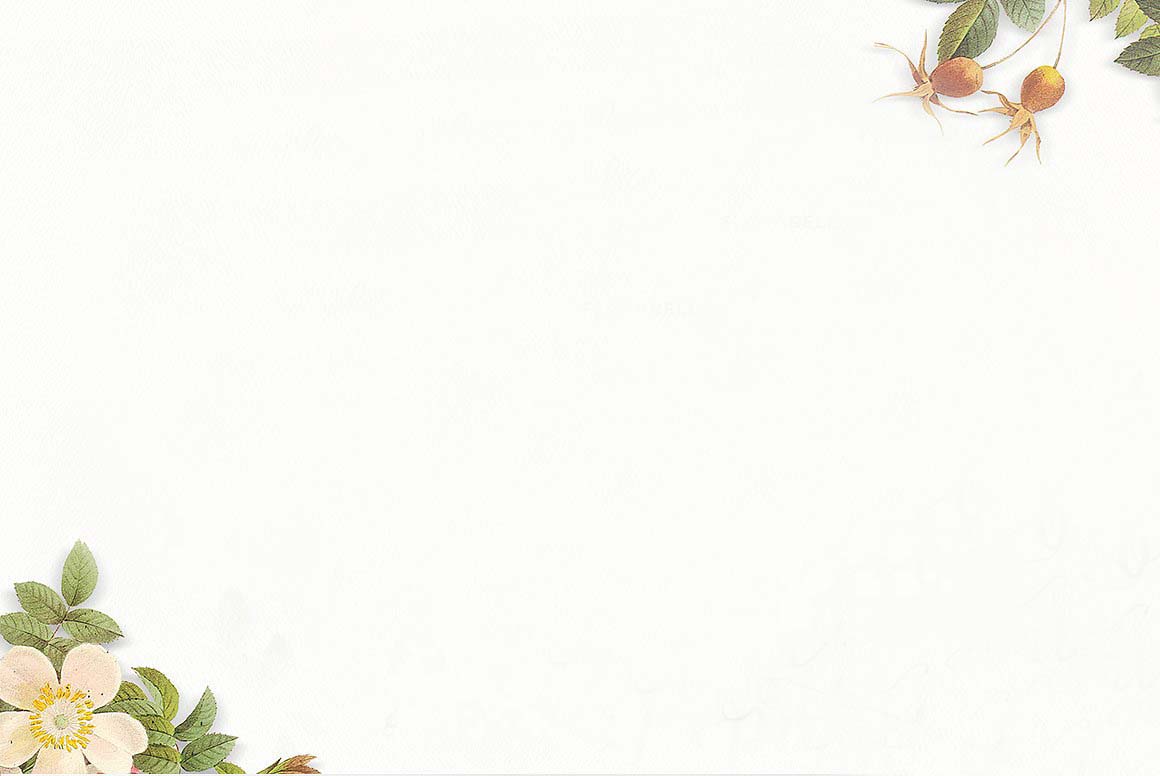 Câu 1. Qua thông tin và bảng số liệu thống kê trên, em có nhận xét gì về tình hình tai nạn giao thông ở nước ta? 

Câu 2. Nguyên nhân nào dân đến tai nạn giao thông hiện nay?

Câu 3. Tai nạn giao thông đó để lại những hậu quả gì?

Câu 4. Những biện pháp giúp giảm tai nạn giao thông,
đảm bảo an toàn khi đi đường?
Thảo luận (3 phút)
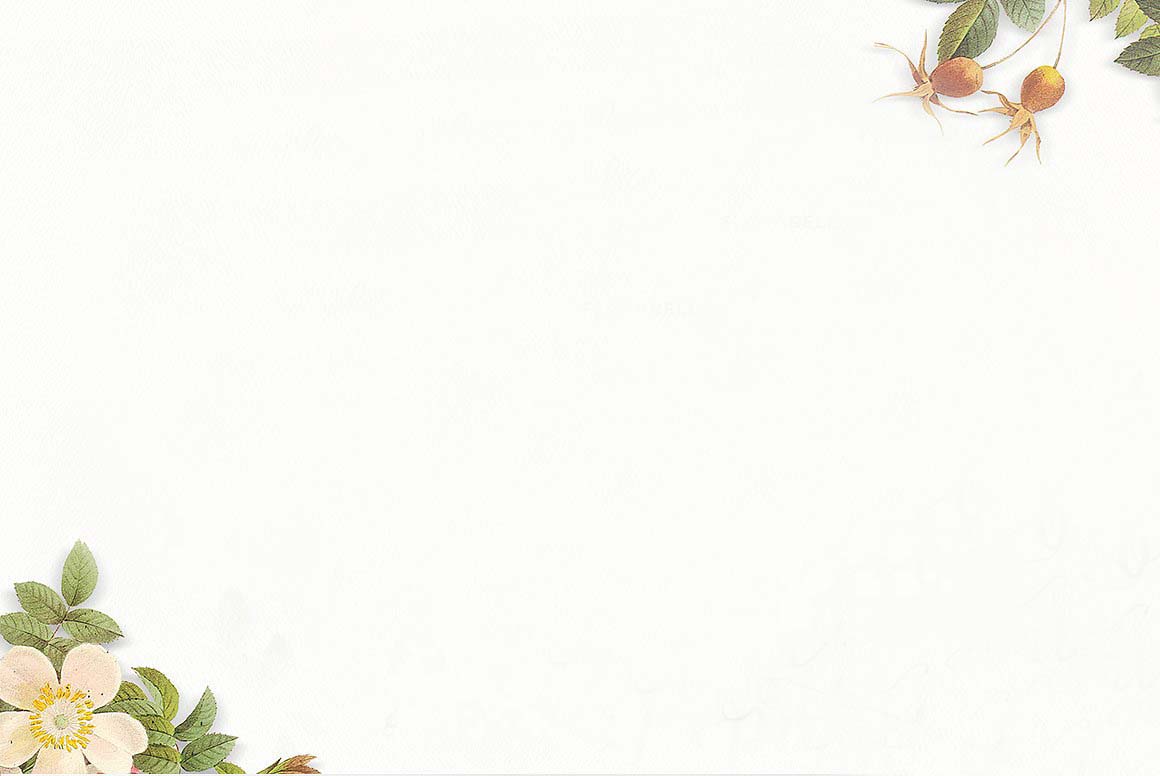 Thảo luận
Câu 1.
    Qua thông tin và bảng số liệu thống kê trên, em có nhận xét gì về tình hình tai nạn giao thông ở nước ta?
- Số vụ tai nạn giao thông, số người chết và bị thương qua các năm giảm nhưng con số vẫn rất lớn.
- Nhiều vụ tan nạn giao thông nghiêm trọng xảy ra.
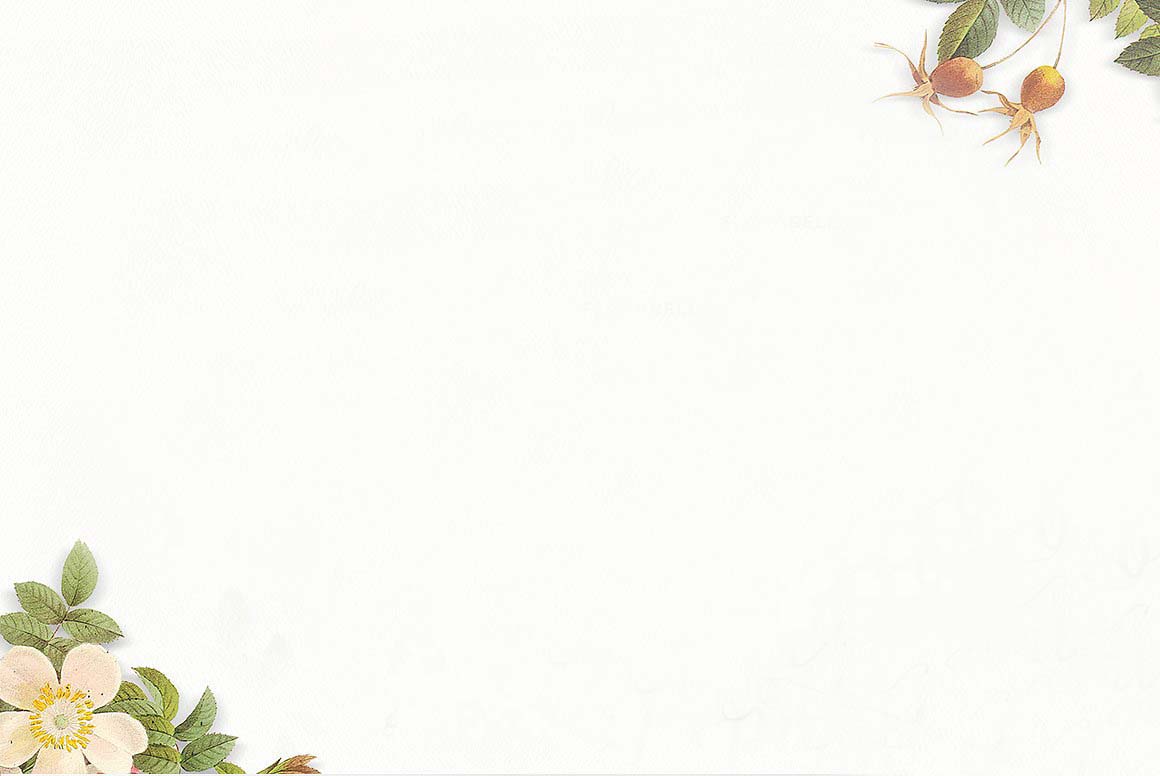 Câu 2. Nguyên nhân nào dân đến tai nạn giao thông hiện nay?
Thảo luận
* Nguyên nhân
+ Do ý thức người tham gia giao thông kém .
+ Phương tiện tham gia giao thông  không đảm bảo mức độ an toàn.
+ Hệ thống đường sá chưa đáp ứng được như cầu đi lại của người
tham gia giao thông.
=> Nguyên nhân chính
- Sự thiếu hiểu biết của người tham gia giao thông (không học luật..)
- Ý thức kém khi tham gia giao thông ( không tự giác chấp hành hệ thống tín hiệu giao thông…)
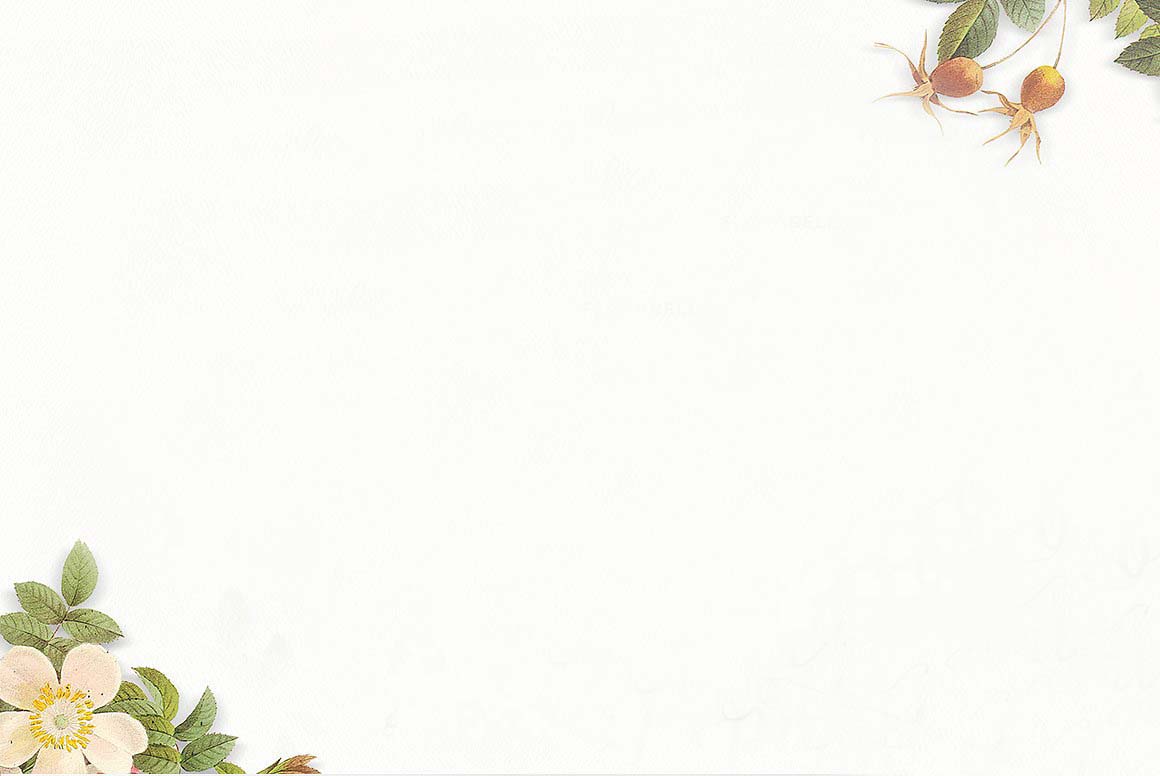 Câu 3. Tai nạn giao thông đó để lại những hậu quả gì?
Thiệt hại về tài sản và tính mạng con người dẫn đến:
                     (chết, bị tàn tật, mất sức lao động..)
Câu 4. Những biện pháp giúp giảm tai nạn giao thông,
đảm bảo an toàn khi đi đường?
- Có ý thức, nghiêm chỉnh chấp hành trật tự ATGT, đặc biệt là hệ thống báo hiệu giao thông.
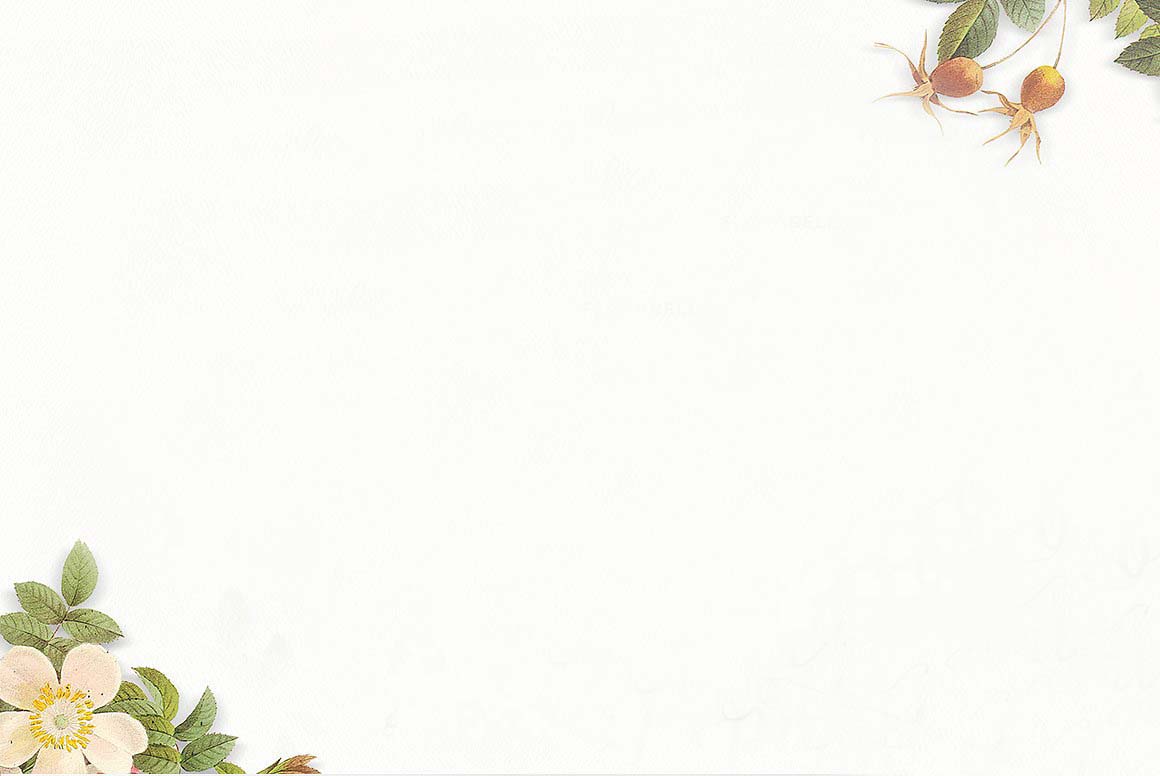 Tiết 15:
THỰC HÀNH NGOẠI KHÓA
Thông tin, sự kiện
* Nhận xét:
	- Số vụ tai nạn giao thông, số người chết và bị thương
vẫn còn nhiều.
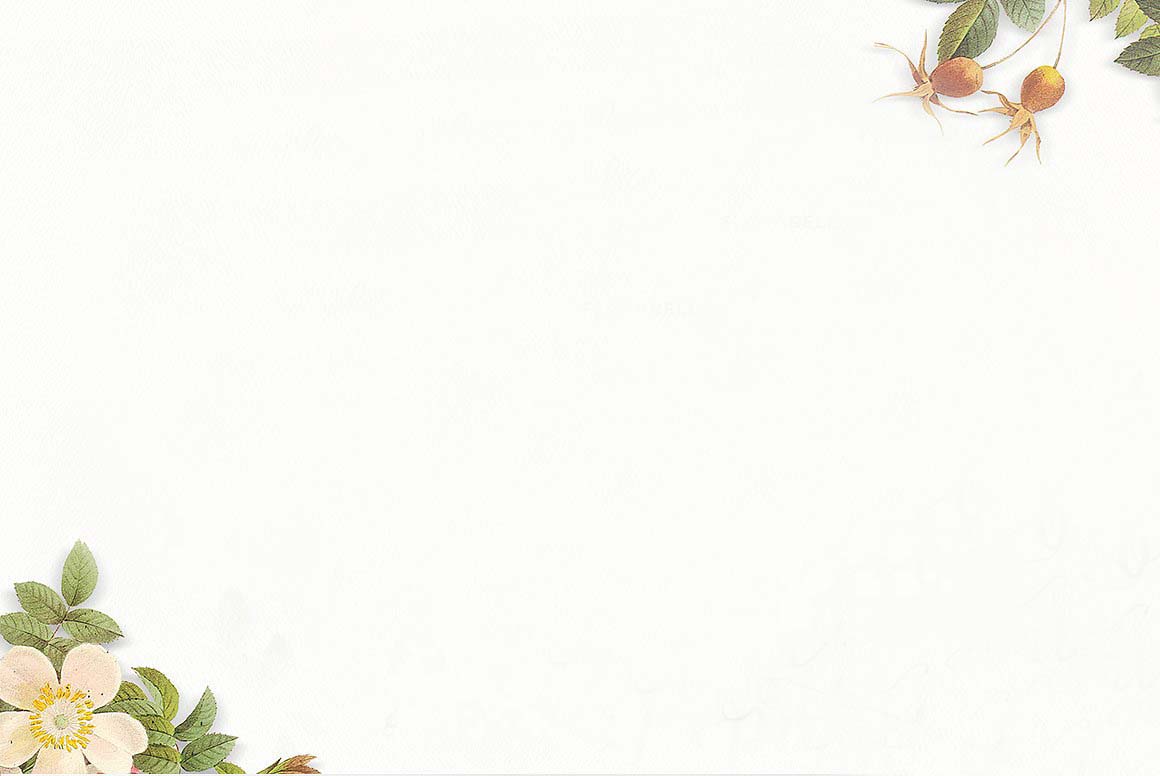 Tiết 15:
THỰC HÀNH NGOẠI KHÓA
1. Thông tin, sự kiện
2. Nội dung bài học
a. Làm gì  để đảm bảo an toàn khi tham gia giao thông
Làm gì  để đảm bảo an toàn khi tham gia giao thông?
Đảm bảo an toàn khi đi đường
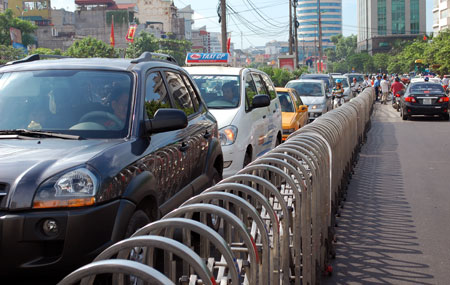 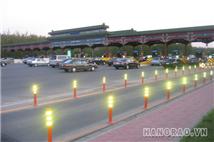 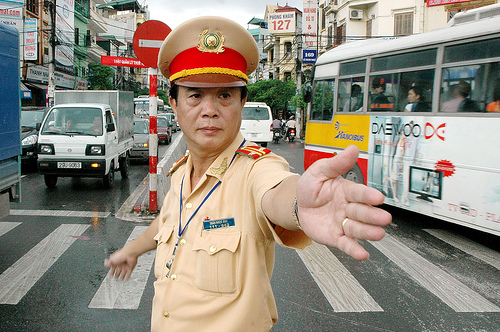 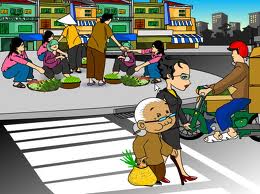 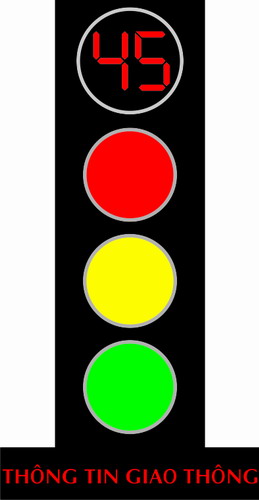 - Tuyệt đối chấp hành hệ thống báo hiệu giao thông
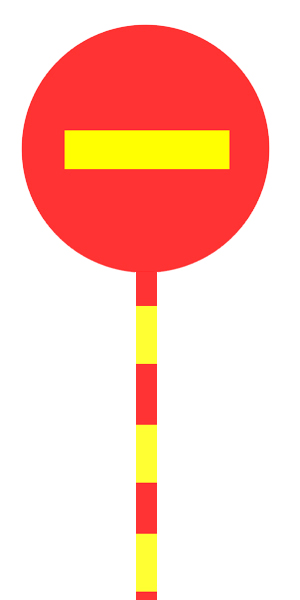 + Hiệu lệnh người điều khiển giao thông
+ ĐÌn tÝn hiÖu.
+ BiÓn b¸o hiÖu.
+ Rµo ch¾n.
+ V¹ch kÎ ®ư­êng.
+ Cäc tiªu.
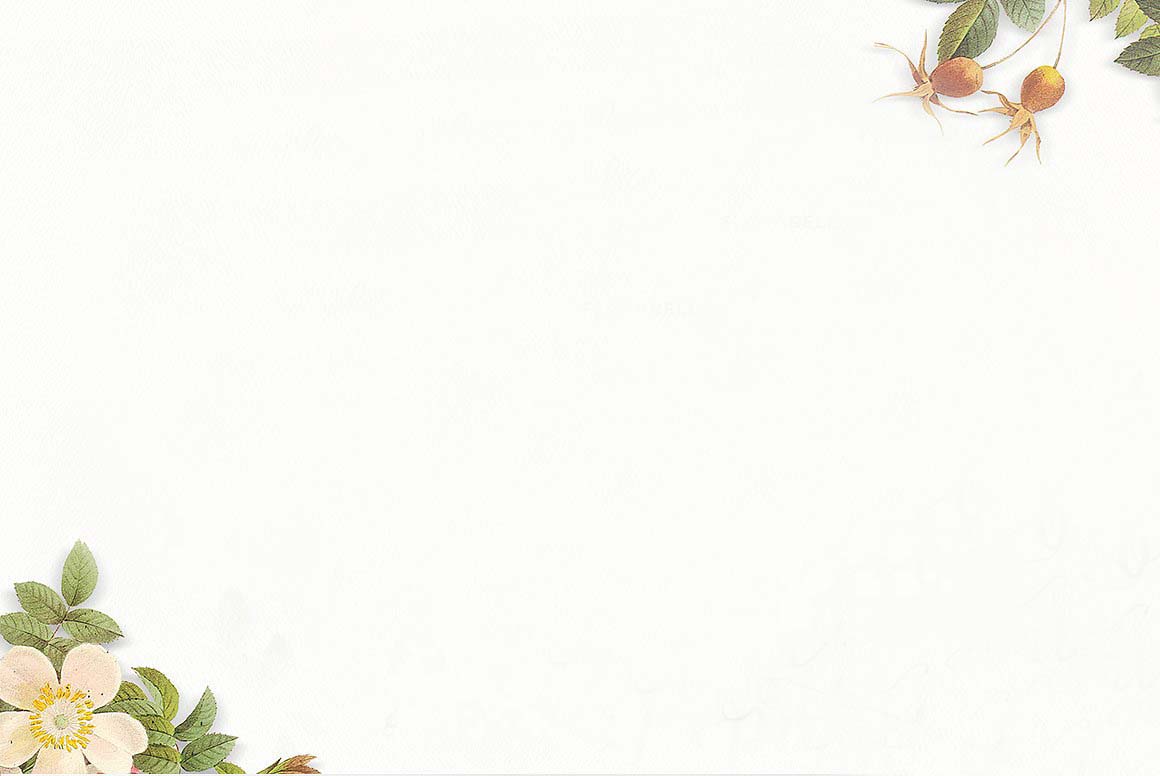 Tiết 15:
THỰC HÀNH NGOẠI KHÓA
1. Thông tin, sự kiện
2. Nội dung bài học
a. Làm gì để đảm bảo an toàn khi tham gia giao thông
b. Các loại biển báo thông dụng
BIỂN BÁO CẤM
Nªu ®Æc ®iÓm cña biÓn b¸o cÊm?
?
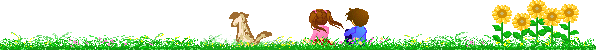 BIỂN BÁO CẤM
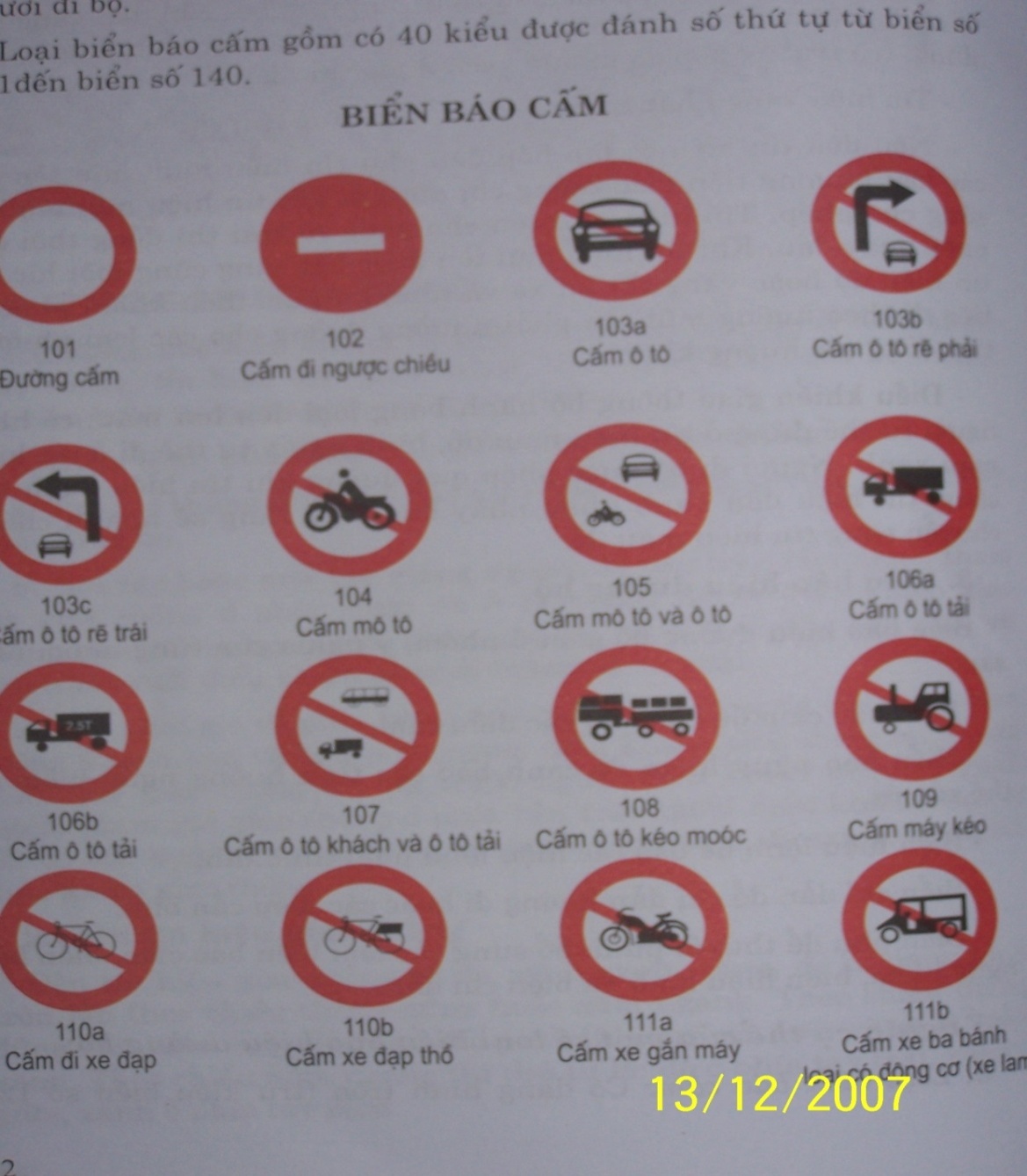 BiÓn b¸o cÊm:
Hình tròn, viền đỏ, nền trắng, hình vẽ màu đen để biểu thị điều cấm
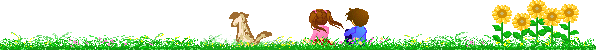 BIỂN BÁO CẤM
Đường cấm
Biển đường cấm là biển báo giao thông báo đường cấm tất cả các loại phương tiện (cơ giới và thô sơ) đi lại cả hai hướng, trừ các xe được ưu tiên theo quy định.
BIỂN BÁO CẤM
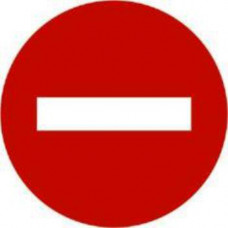 Cấm đi ngược chiều
Biển Cấm đi ngược chiều là biển báo giao thông báo hiệu đường cấm tất cả các loại đi vào theo chiều đặt biển, trừ các xe được ưu tiên theo luật lệ nhà nước quy định.
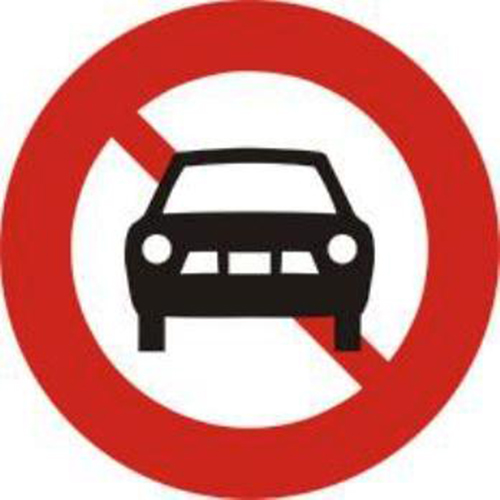 Biển cấm ô tô
Là biển báo giao thông báo đường cấm tất cả các loại xe cơ giới kể cả môtô 3 bánh có thùng đi qua, trừ môtô hai bánh, xe gắn máy và các xe được ưu tiên theo quy định.
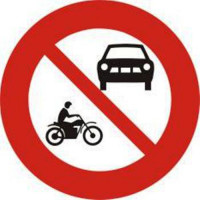 Biển cấm ô tô và mô tô
Là biển báo cấm báo đường cấm tất cả các loại xe cơ giới và môtô đi qua trừ xe gắn máy và các xe được ưu tiên theo quy định.
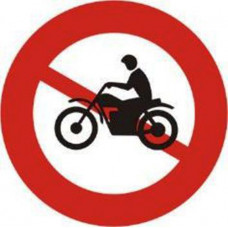 Biển cấm mô tô
Là biển báo cấm báo đường cấm tất cả các loại môtô đi qua, trừ các xe môtô được ưu tiên theo quy định.
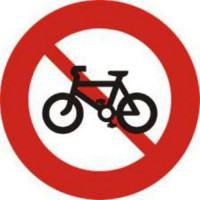 Cấm đi xe đạp
Để báo đường cấm xe đạp đi qua
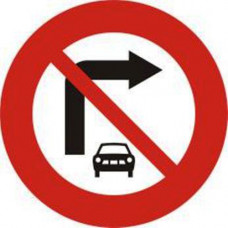 Biển cấm ô tô rẽ phải
Báo đường cấm tất cả các loại xe cơ giới kể cả môtô 3 bánh có thùng đi qua, trừ môtô hai bánh, xe gắn máy và các xe được ưu tiên theo quy định.
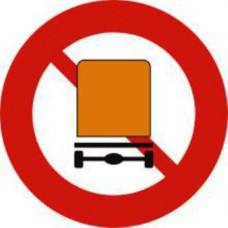 Biển báo cấm xe chở hàng nguy hiểm
Là biển báo giao thông báo đường cấm các xe chở hàng nguy hiểm.
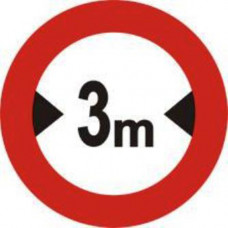 Hạn chế chiều ngang
Cấm các xe (cơ giới và thô sơ) kể cả các xe ược ưu tiên theo luật lệ nhà nước quy định có chiều ngang (kể cả xe và hàng hóa) vượt quá trị số ghi trên biển không được đi qua.﻿
BIỂN BÁO NGUY HIỂM
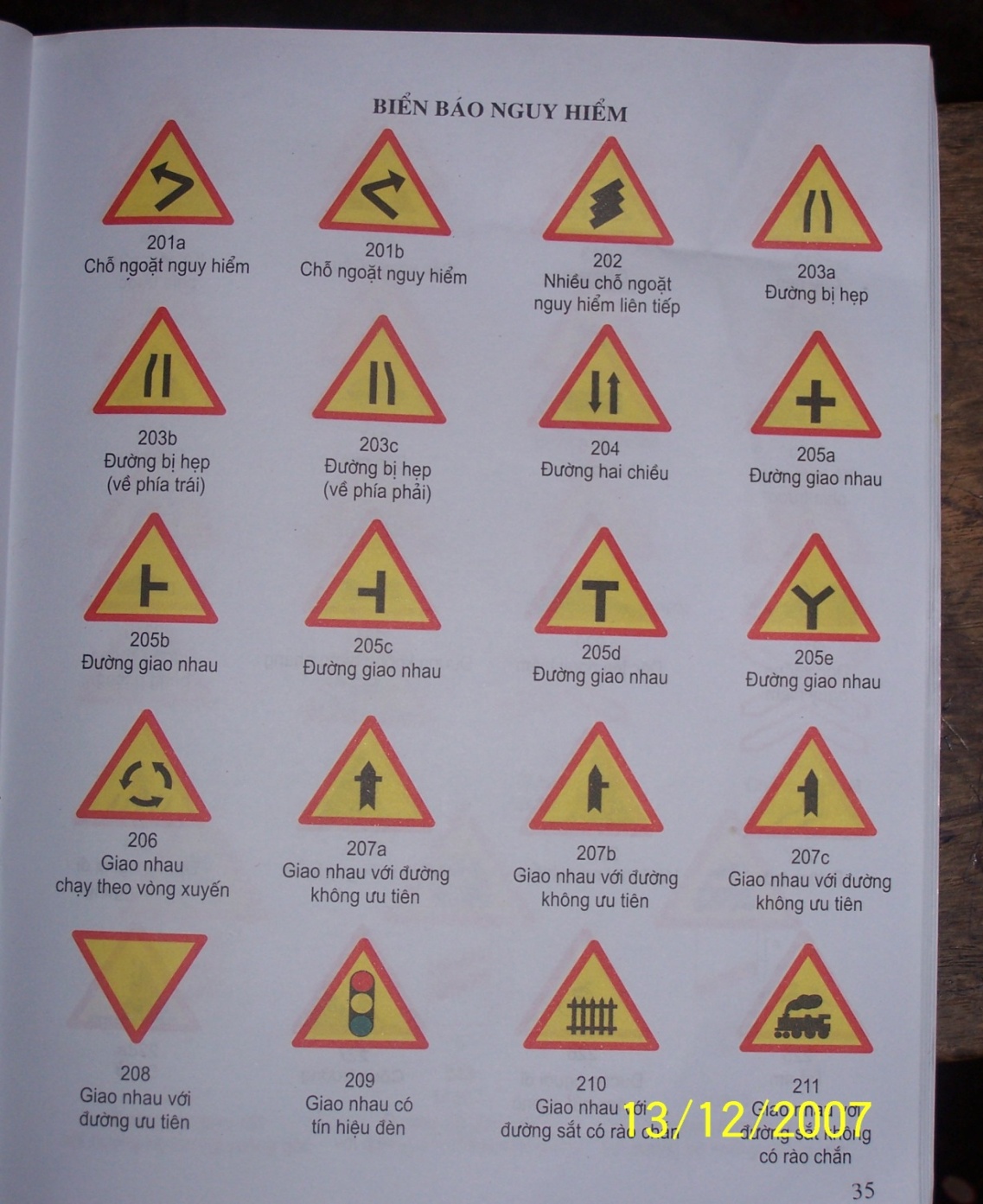 Nêu đặc điểm của biển báo nguy hiểm?
?
BIỂN BÁO NGUY HIỂM
BiÓn b¸o nguy hiÓm:
Hình tam giác đều, nền vàng, viền đỏ, hình vẽ màu đen thể hiện điều nguy hiểm cần đề phòng
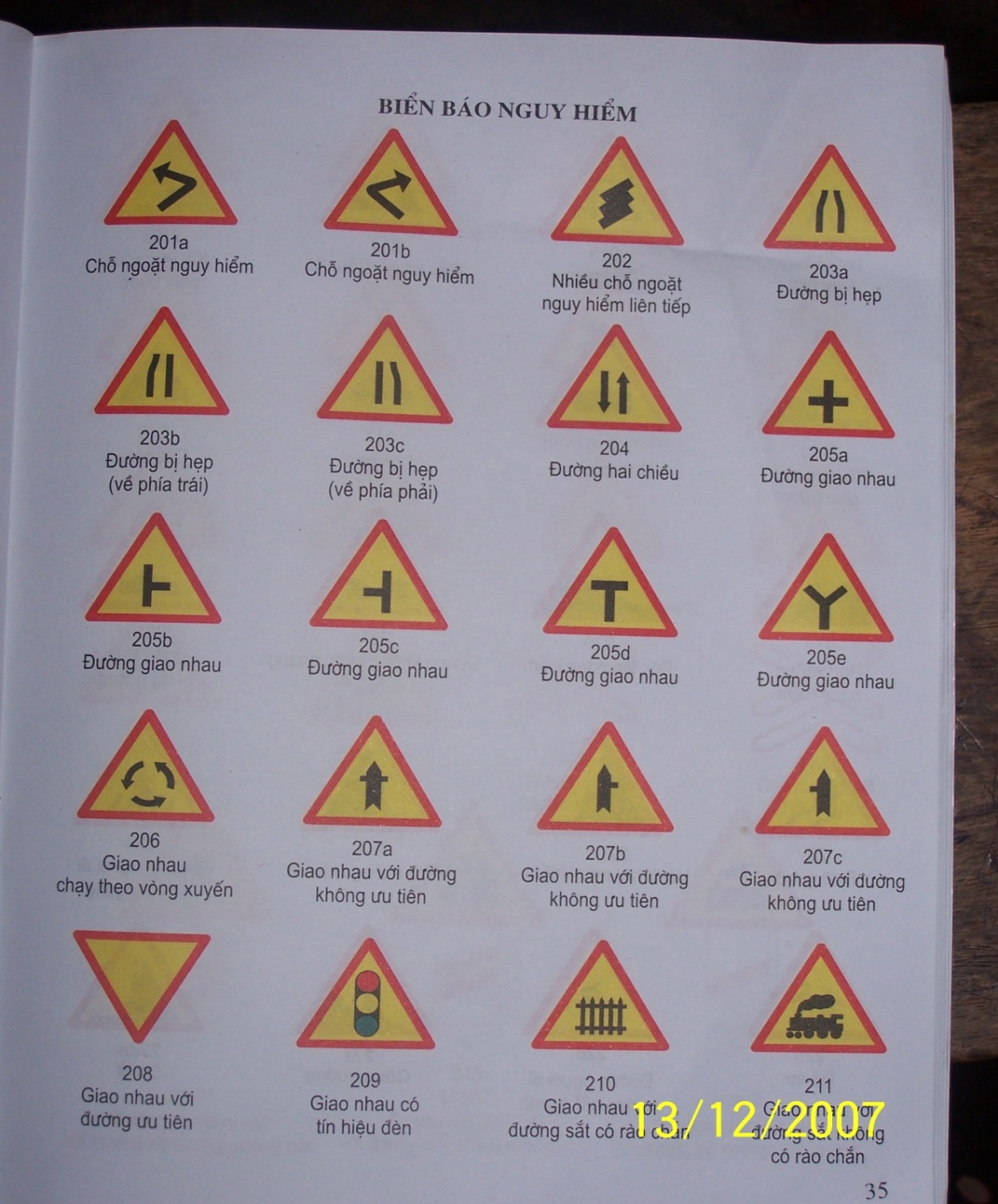 BIỂN BÁO NGUY HIỂM
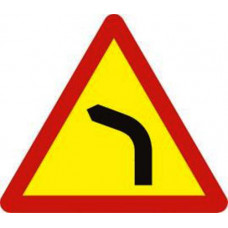 Chỗ ngoặt nguy hiểm vòng bên trái
Báo trước sắp đến một chỗ ngoặt nguy hiểm 
vòng bên trái.
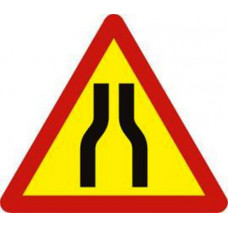 Đường bị hẹp cả hai bên
Báo trước sắp đến một đoạn đường bị hẹp đột ngột cả hai bên.
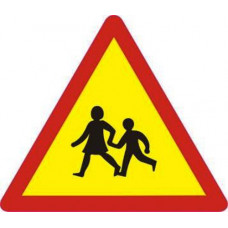 Trẻ em
Báo trước là gần đến đoạn đường thường có trẻ em đi ngang qua hoặc tụ tập trên đường như gần vườn trẻ, trường học, câu lạc bộ.﻿
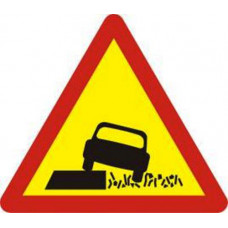 Lề đường nguy hiểm
Báo những nơi lề đường không ổn định, khi xe đi vào dễ gây văng đất đá hoặc bánh xe quay tại chỗ.
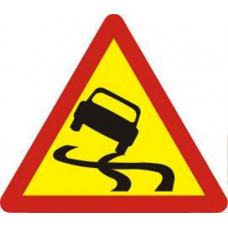 Đường trơn
Để báo trước sắp tới đoạn đường có thể xảy ra 
trơn trượt đặc biệt là khi thời tiết xấu, mưa phùn 
cần tránh hãm phanh, tăng ga, sang số đột ngột 
hoặc xe chạy với tốc độ cao sẽ bị nguy hiểm. 
Khi gặp biển này tốc độ xe chạy phải giảm kịp thời và thận trọng.﻿
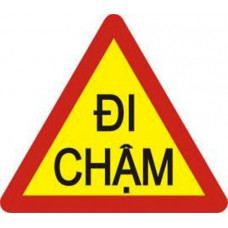 Đi chậm
Dùng để nhắc lái xe giảm tốc độ đi chậm. Biển đặt ở vị trí thích đáng trước khi đến đoạn đường yêu cầu đi chậm.
BIỂN BÁO HIỆU LỆNH
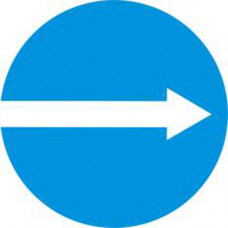 Hướng đi phải theo
Các xe chỉ được rẽ phải (trừ xe được quyền ưu tiên theo quy định). Biển này được đặt ở sau nơi đường giao nhau.
BIỂN BÁO HIỆU LỆNH
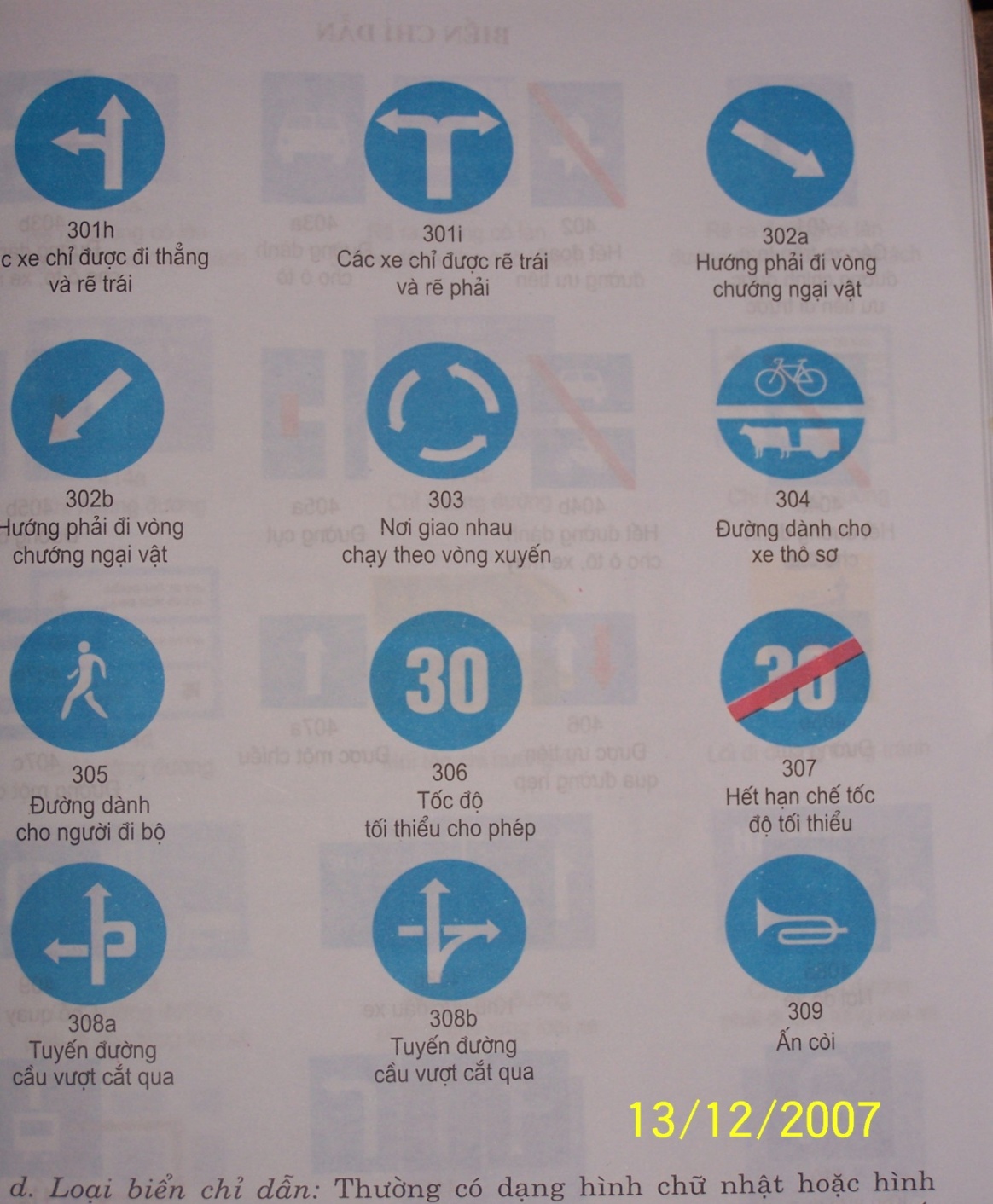 Nêu đặc điểm của biển báo hiệu lệnh?
?
BIỂN BÁO HIỆU LỆNH
Hình tròn, nền màu xanh lam, hình vÏ mµu tr¾ng,nhằm báo hiệu điều phải thi hành.
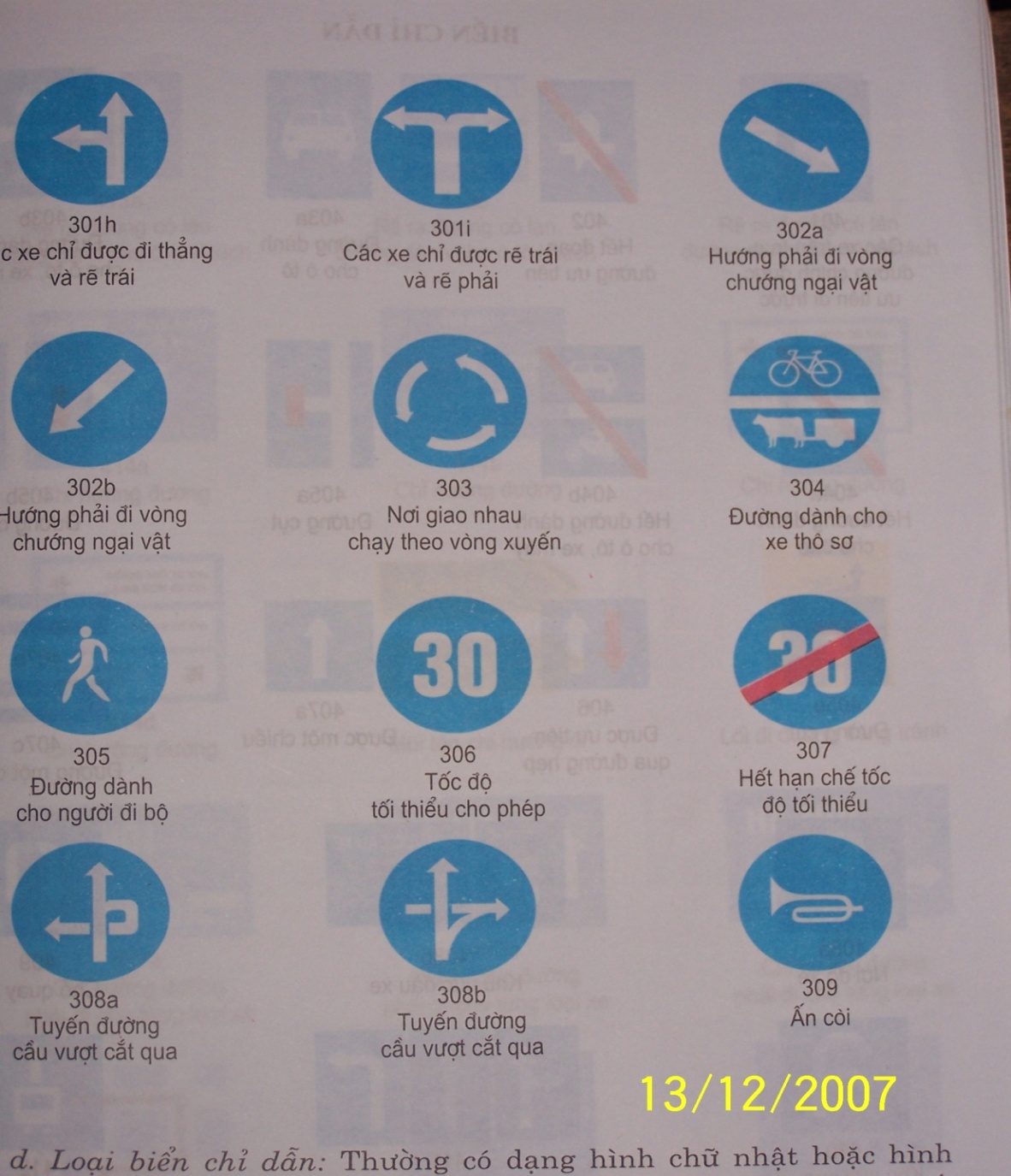 BIỂN BÁO HIỆU LỆNH
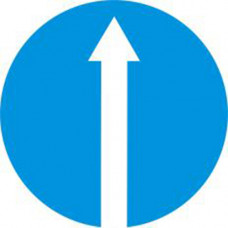 Hướng đi phải theo
Các xe chỉ được đi thẳng (trừ xe được quyền ưu tiên theo quy định)
BIỂN BÁO HIỆU LỆNH
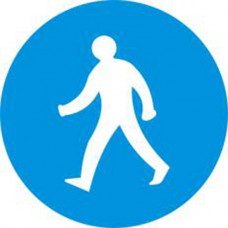 Đường dành cho người đi bộ
Báo đường dành cho người đi bộ. Các loại xe cơ giới và thô sơ kể cả các xe được ưu tiên theo quy định không được phép đi vào đường đã đặt biển này, trừ trường hợp đi cắt ngang qua nhưng phải đảm bảo tuyệt đối an toàn cho người đi bộ.
BIỂN BÁO HIỆU LỆNH
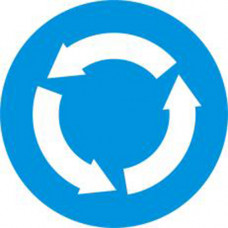 Nơi giao nhau chạy theo vòng xuyến.
Báo cho các loại xe (thô sơ và cơ giới) phải chạy vòng theo đảo an toàn ở nơi đường giao nhau.
BIỂN BÁO HIỆU LỆNH
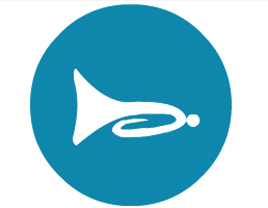 BIỂN BÁO ẤN CÒI
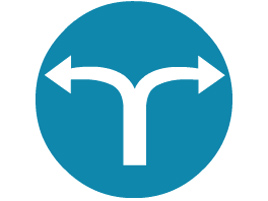 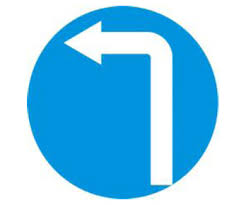 BIỂN BÁO HƯỚNG ĐI PHẢI THEO
A
N
T
O
À
N
GIẢI ĐỐ NHANH Ô CHỮ
Đây là điều mong ước nhất của người tham gia giao thông?
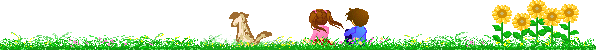 Hãy đọc câu khẩu hiệu về an toàn giao thông mà em biết?
“An toàn giao thông là hạnh phúc của mọi người mọi nhà”
“Nghiêm chỉnh chấp hành luật lệ giao thông”
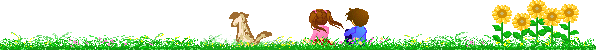 c. Một số quy định về đi đường
* Đối với người đi bộ:
Phải đi trên hè phố, lề đường, trường hợp không có hè phố, lề đường thì phải đi sát mép đường.

- Nơi có đèn tín hiệu, vạch kẻ đường người đi bộ phải tuân thủ đúng.
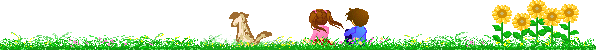 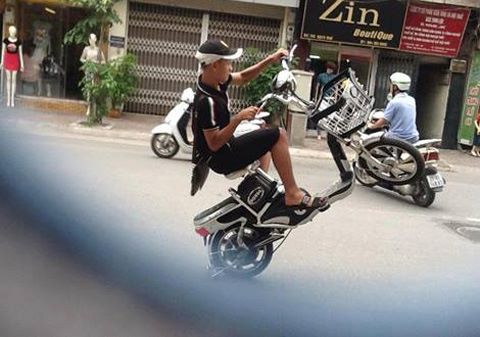 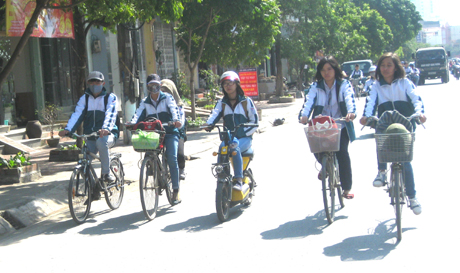 2
1
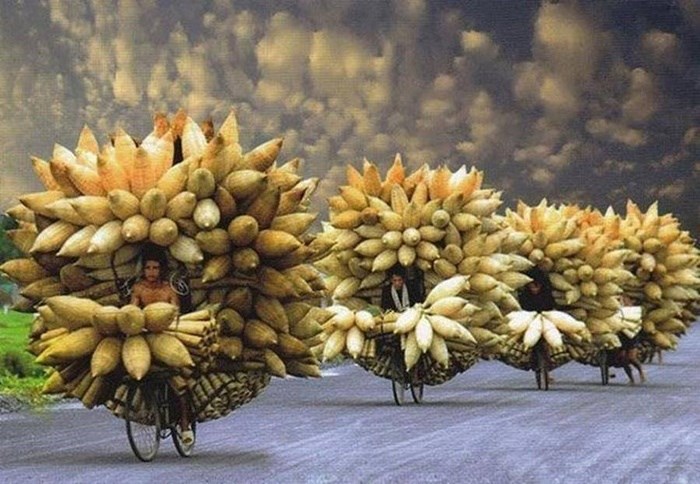 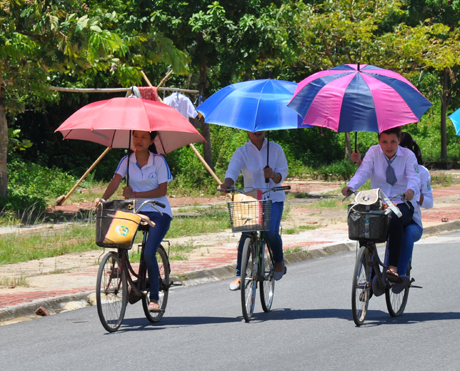 4
3
*Đối với người đi xe đạp:
Không dàn hàng ngang, lạnh lách, đánh võng
 Không đi vào phần đuờng dành cho người đi bộ hoặc các phương tiện khác.    
 Không sử dụng xe kéo đẩy xe khác,
 Không mang vác chở vật cồng kềnh, 
 Không buông cả hai tay, không đi xe bằng một bánh.
- Trẻ em dưới 12 tuổi không đi xe đạp của người lớn.
 * Trẻ em dưới 16 tuổi không lái xe gắn máy, đủ 16 tuổi trở lên mới được lái xe gắn máy có dung tích xi lanh dưới 50 cm3.
* Quy định về an toàn đường sắt.
+ Không chơi đùa trên đường sắt.
+ Không cho đầu, chân, tay ra ngoài khi tàu đang chạy.
+ Không ném đá và các vật gây nguy hiểm lên tàu và từ trên tàu xuống.
+ Không đi qua đường tàu khi tàu chuẩn bị chạy qua.
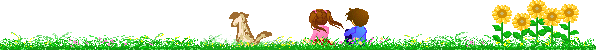 3. Trách nhiệm của học sinh trong việc thực hiện trật tự an toàn giao thông.
-Tự giác học tập, tìm hiểu các kiến thức về an toàn giao thông.
-Tự giác chấp hành hệ thống báo hiệu và quy định về an toàn giao thông.
-Tuyên truyền cho mọi người cùng tham gia giao thông an toàn
- Lên án, tố cáo những hành vi cố tình vi phạm Luật giao thông.
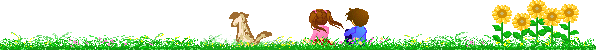 BÀI TẬP NHANH
Bài tập 1:
     Bắt đầu từ ngày nào người ngồi trên xe mô tô 2 - 3
bánh, xe gắn máy phải đội mũ bảo hiểm?
    a.  Ngày 1/ 12/ 2007
    b.  Ngày 15/ 12/ 2007
    c.  Ngày 1/1/ 2008
    d.  Ngày 15/12/ 2008
b.
Ngày 15/ 12/ 2007
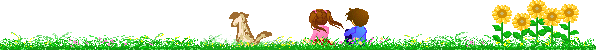 Bài tập 2:             Biển nào báo hiệu cấm đi ngược chiều?
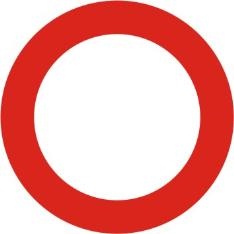 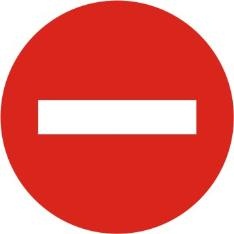 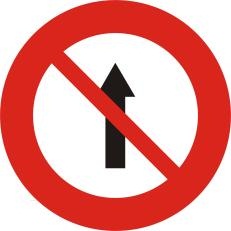 (3)
(2)
(1)
a. Biển 1		              b. Biển 2
c. Biển 3		              d. Biển 2 và 3
b.
Biển 2
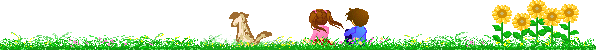 DÆN Dß:

- Chấp hành tốt luật an toàn giao thông và hệ thống báo hiệu dèn giao thông khi đi trên đường
 Học bài cũ, làm bài tập a, b, đ SGK
- Tìm hiểu những quy định về đi đường
- Chuẩn bị bài để tuần sau học tiết 2
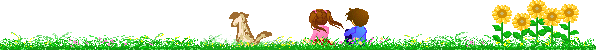 CHÀO TẠM BIỆT VÀ HEN GẶP LẠI  CÁC CON
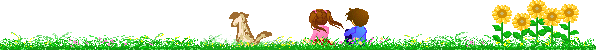